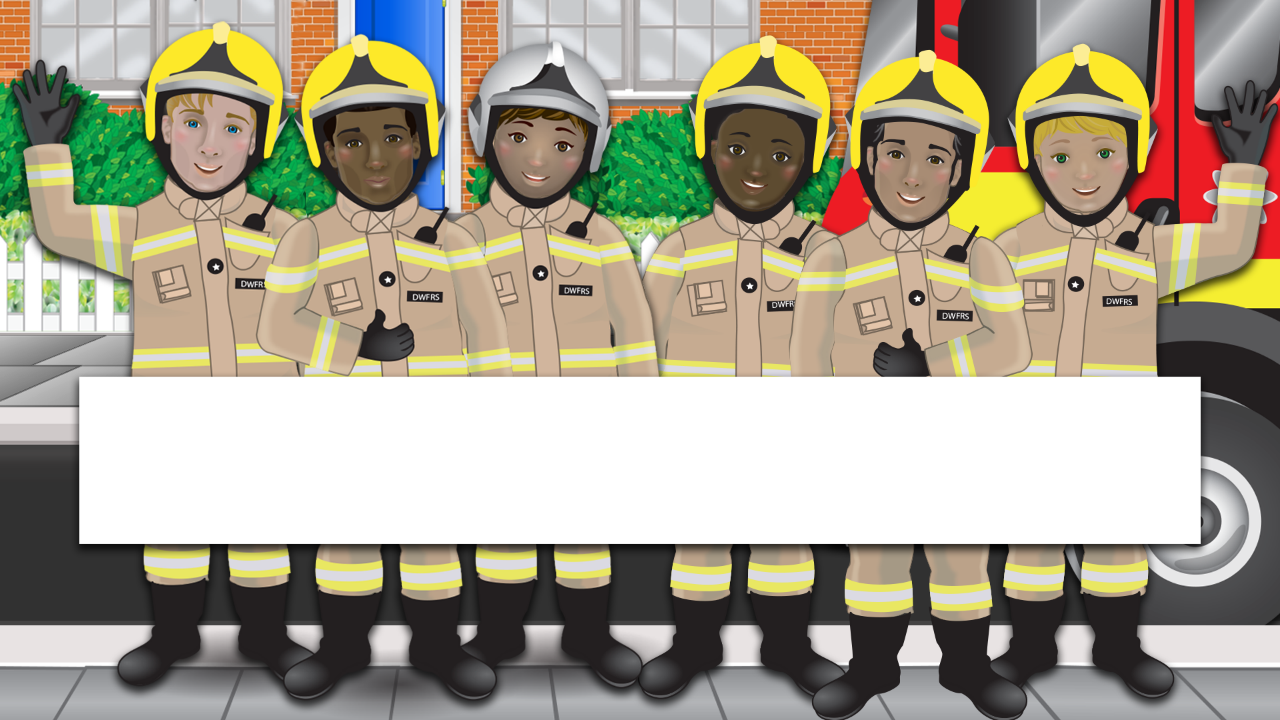 Be Aware & Take Care
Be Aware and take Care
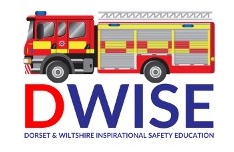 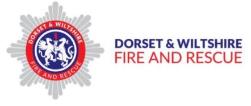 Firefighters
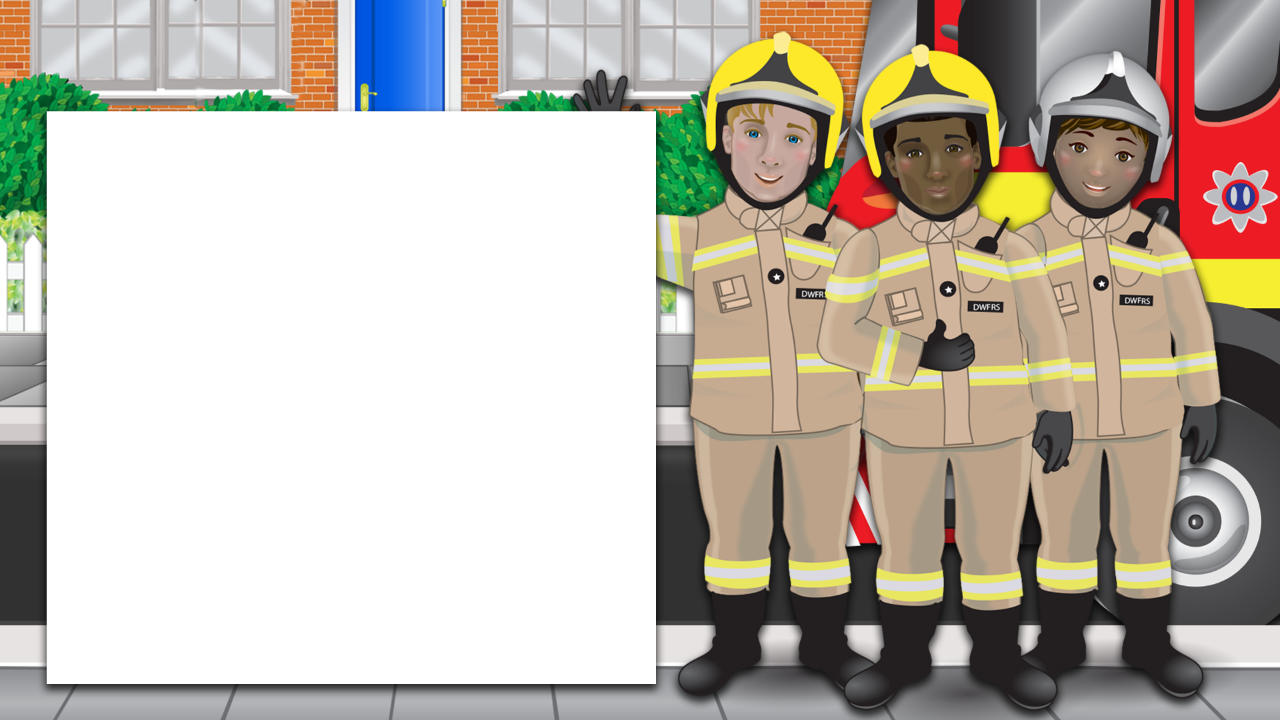 What do firefighters do?
What do firefighters have to help them?
What are firefighters like?
You can be a firefighter!
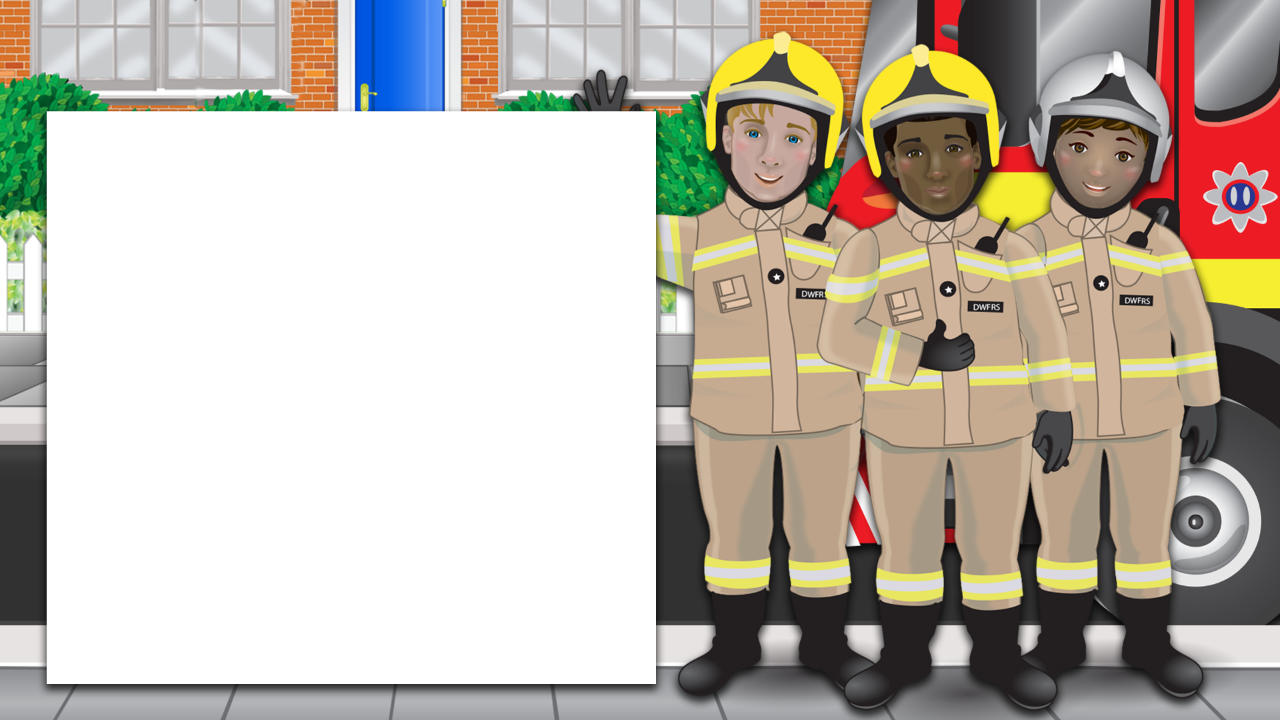 What do firefighters do?

Watch the playmobile firefighter’s video.
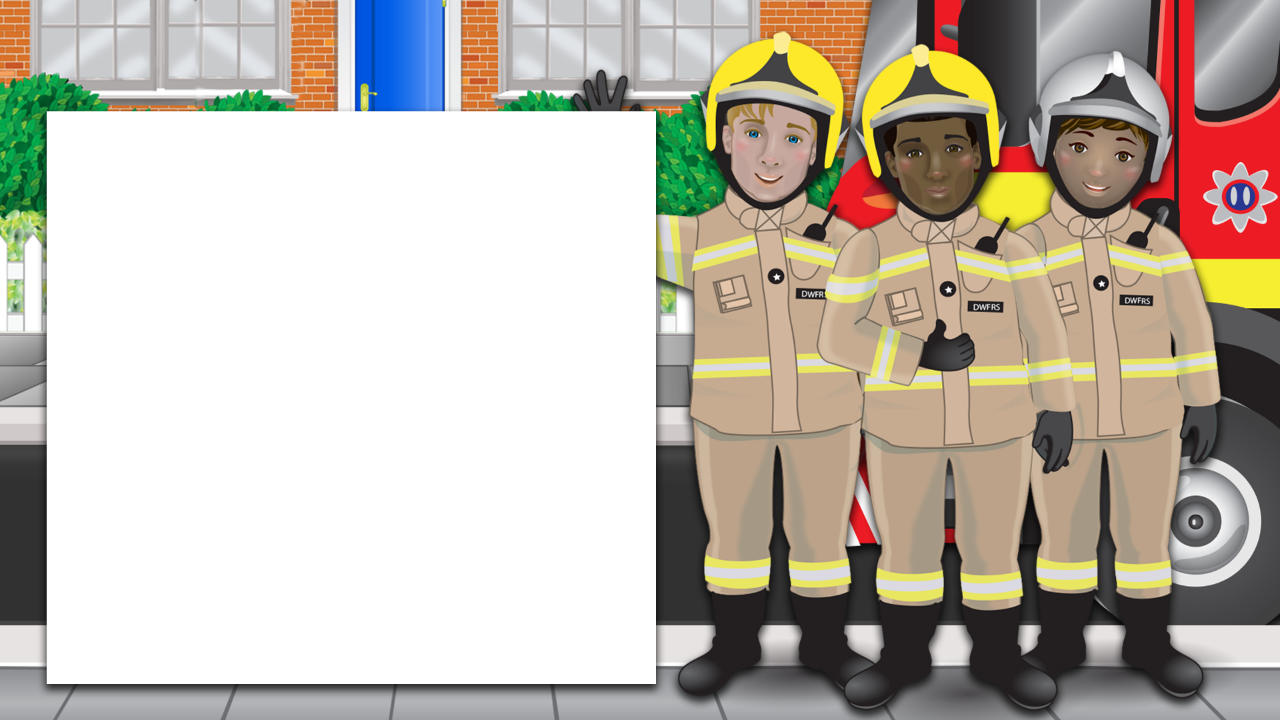 What do firefighters do?

Can you remember the three rescues the firefighters made?
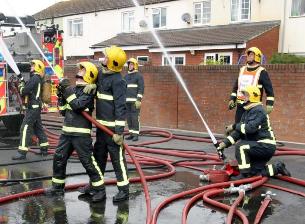 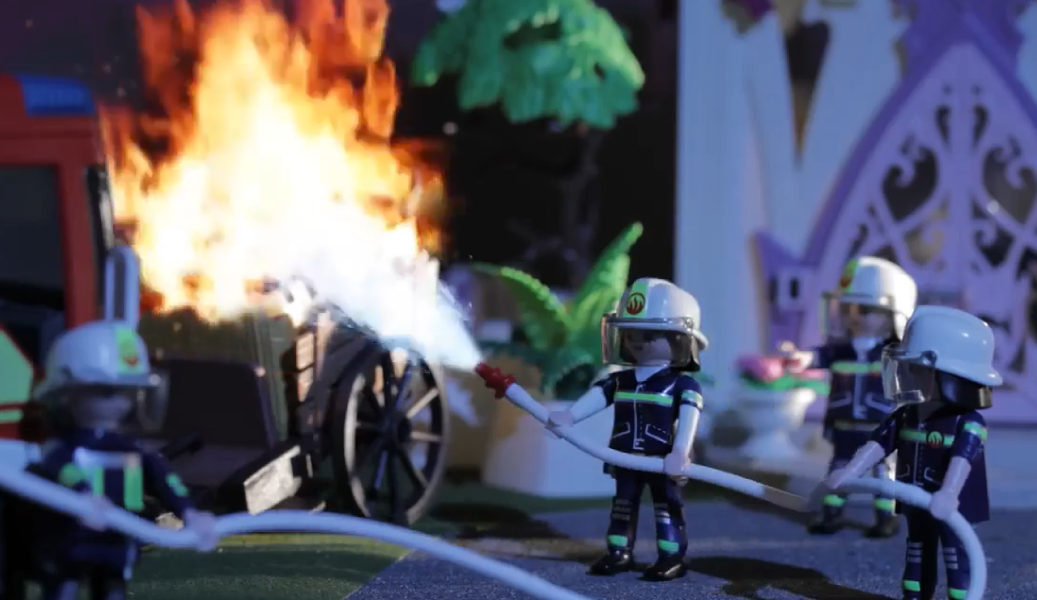 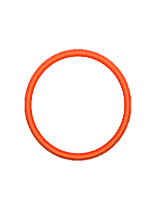 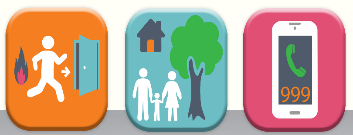 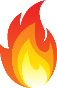 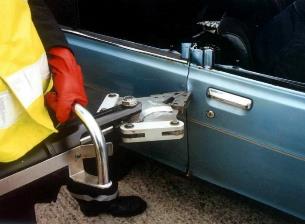 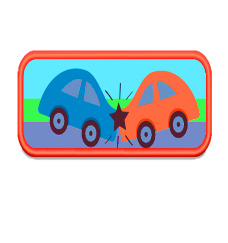 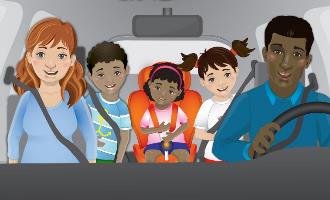 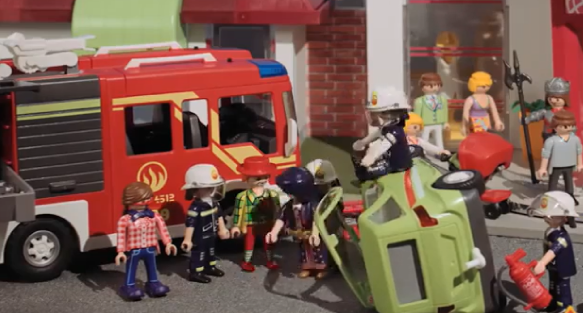 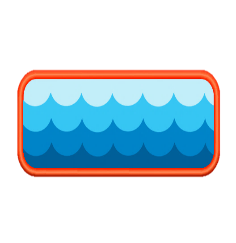 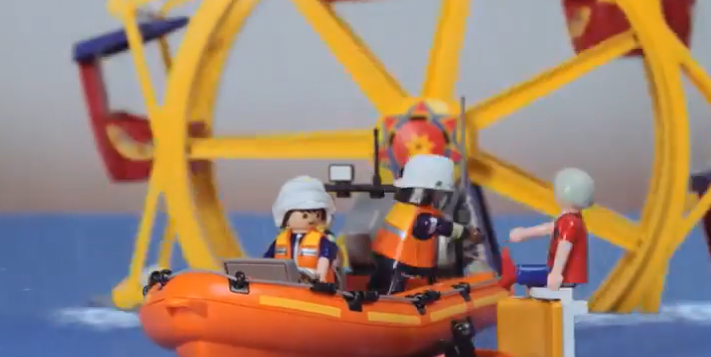 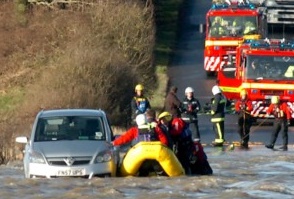 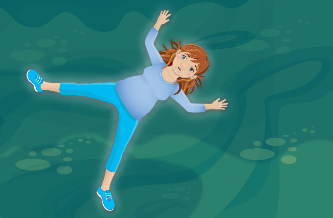 This Photo by Unknown Author is licensed under CC BY-SA
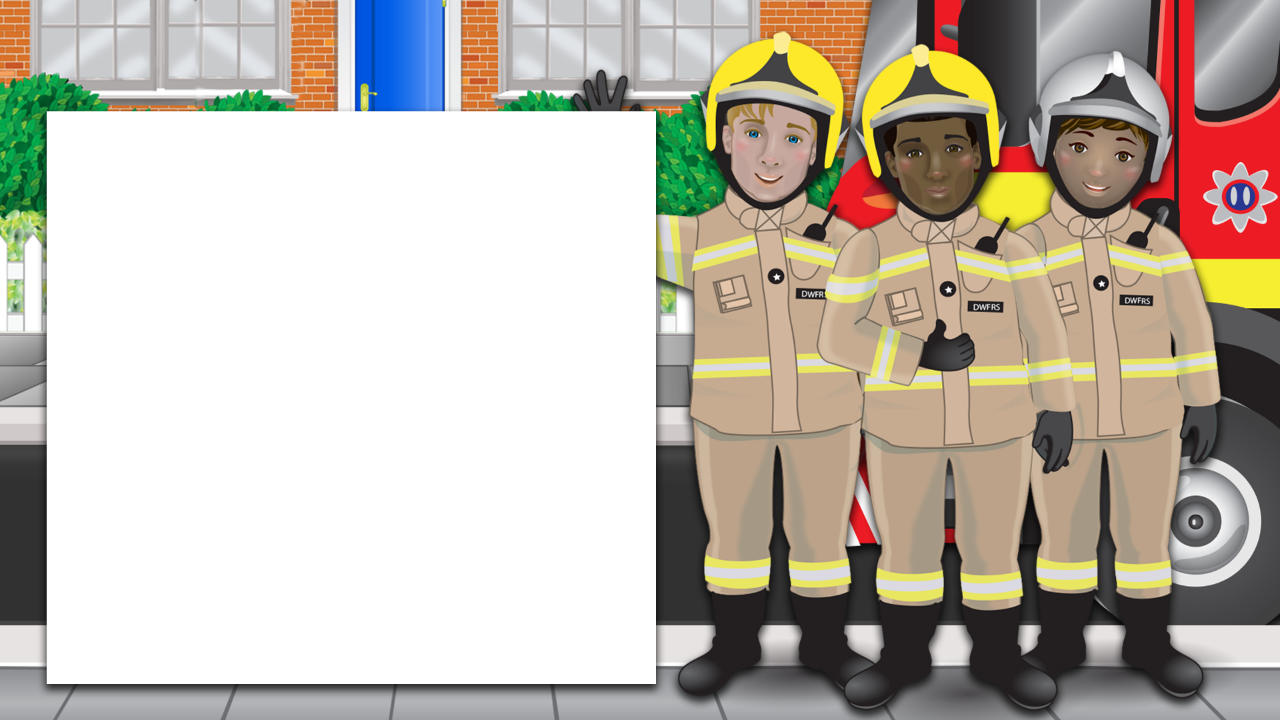 What do firefighters have to help them?

Watch Firefighter Heather.

What Firefighters Do - YouTube
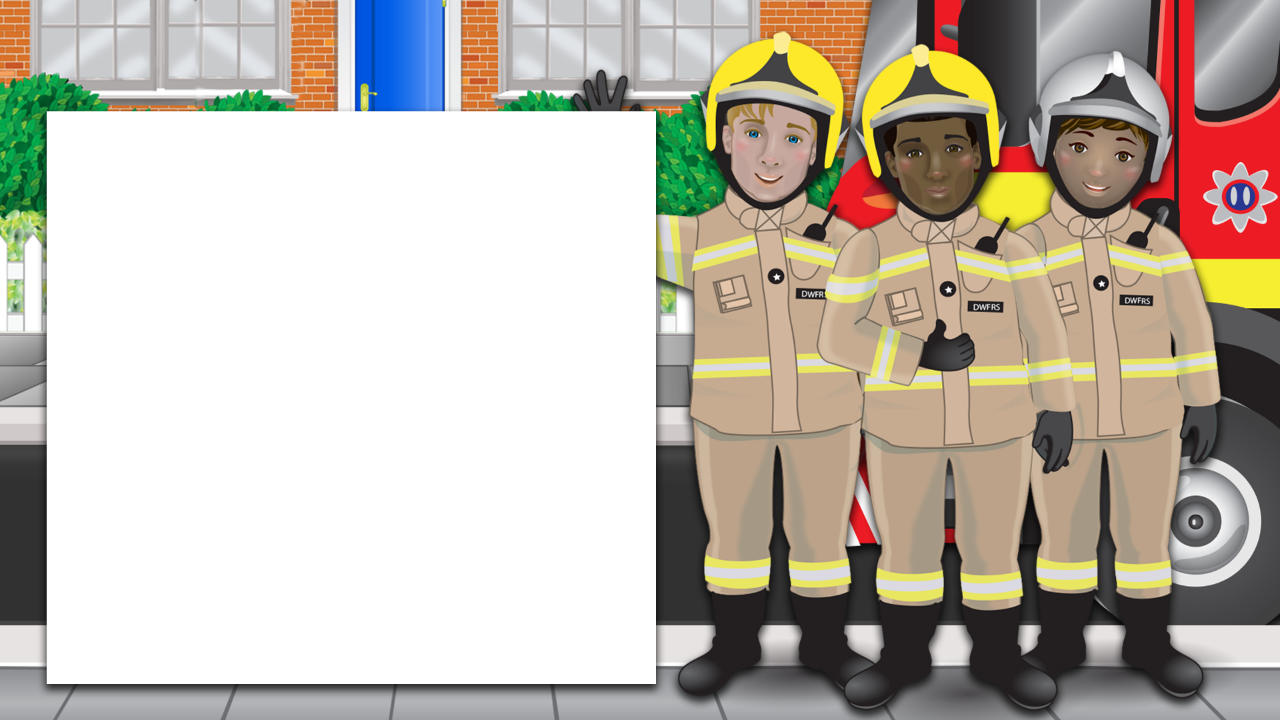 What are firefighters like?
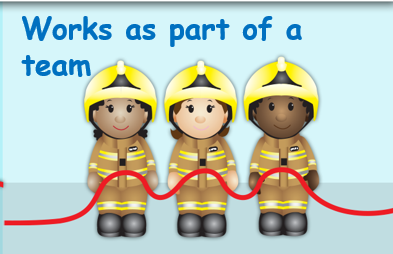 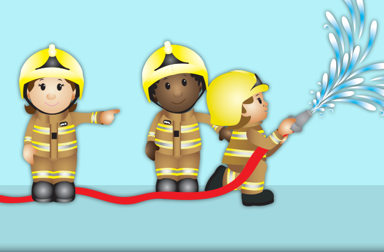 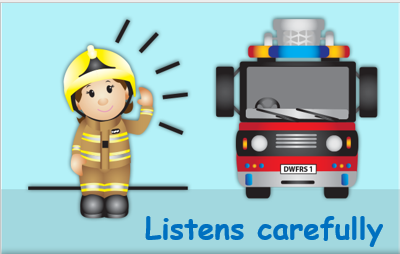 Does as they are asked
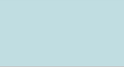 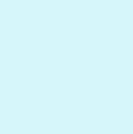 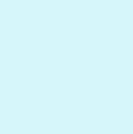 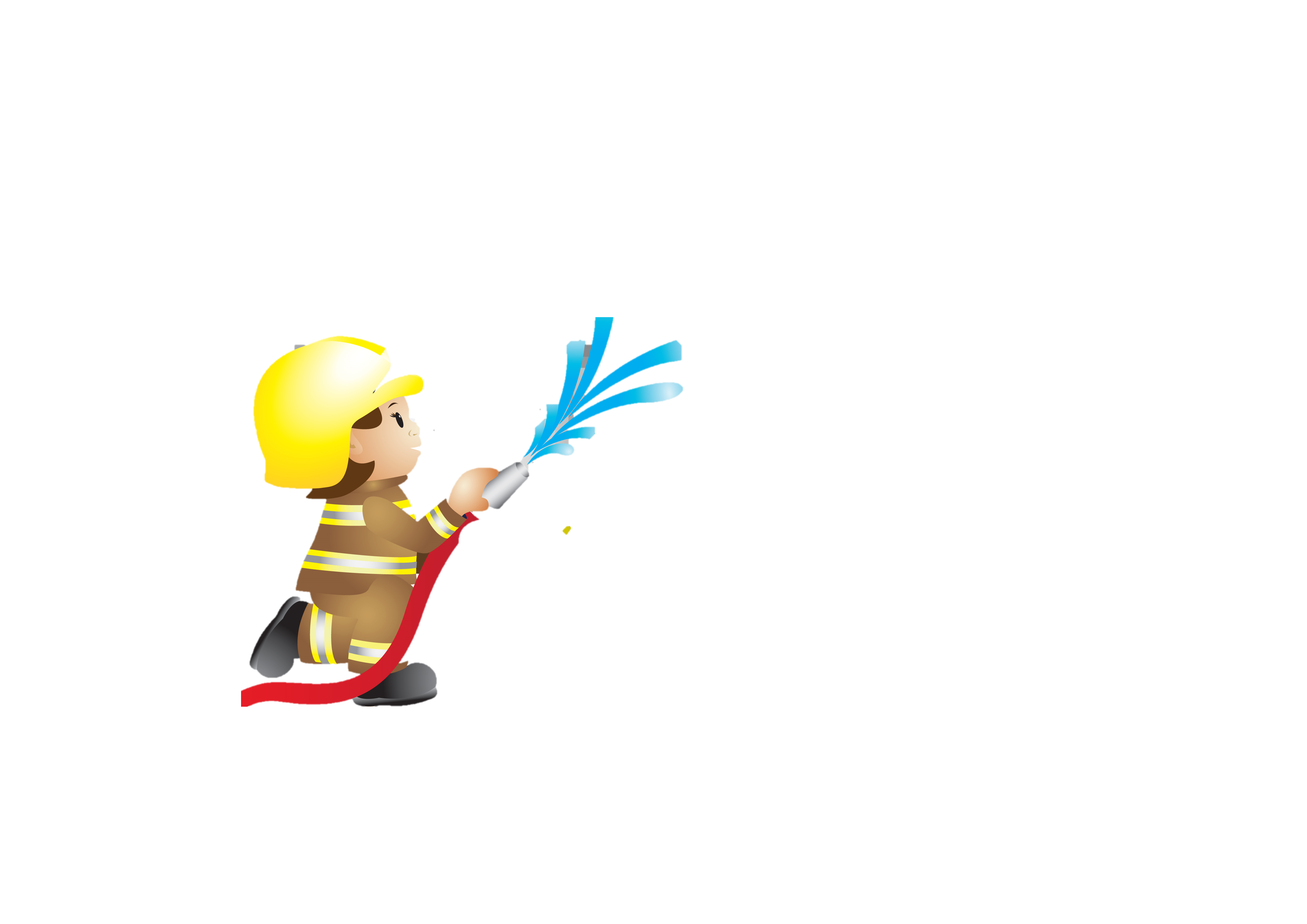 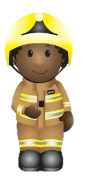 A firefighter ……….
Speaks clearly
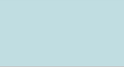 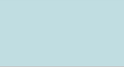 Is brave
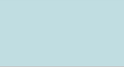 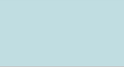 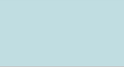 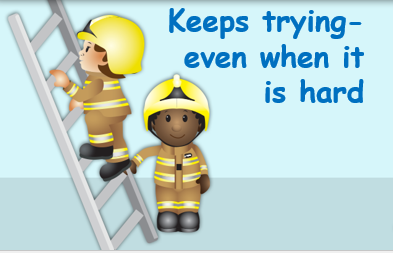 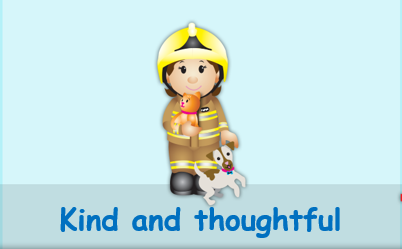 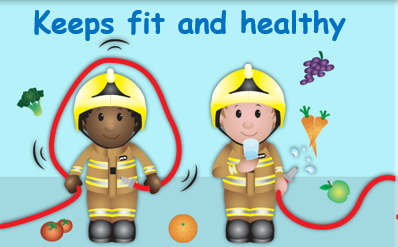 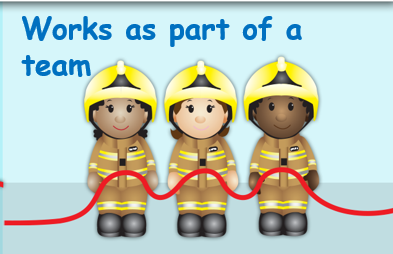 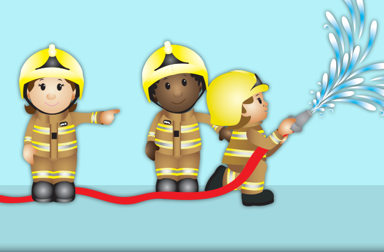 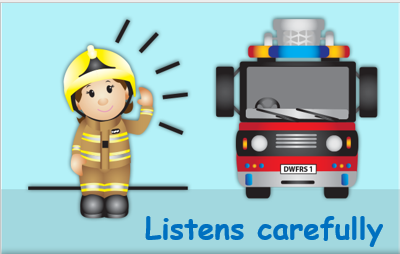 Does as they are asked
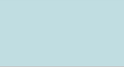 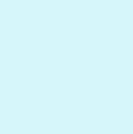 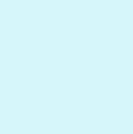 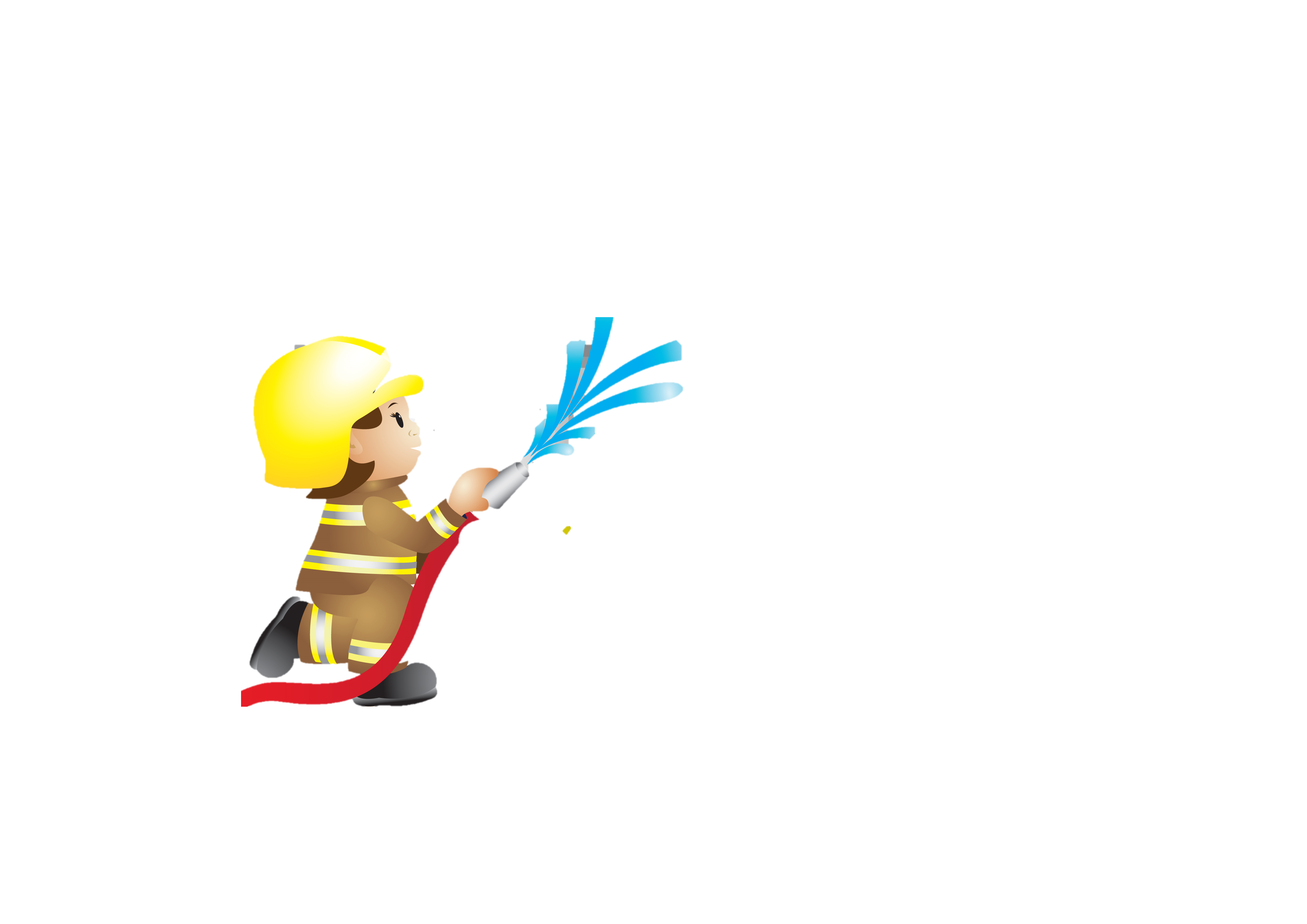 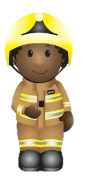 You ……….
Speaks clearly
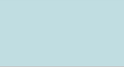 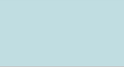 Is brave
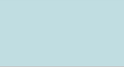 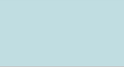 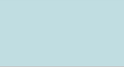 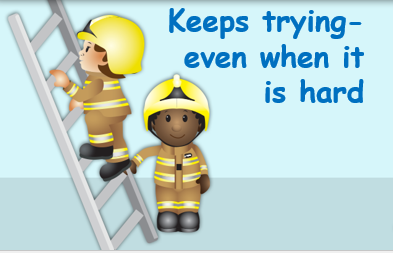 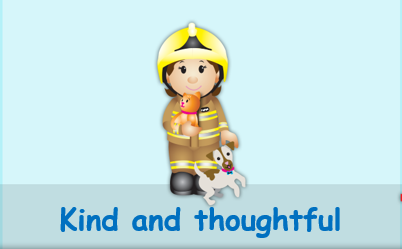 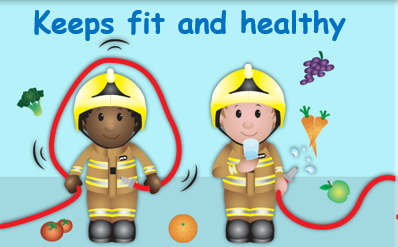 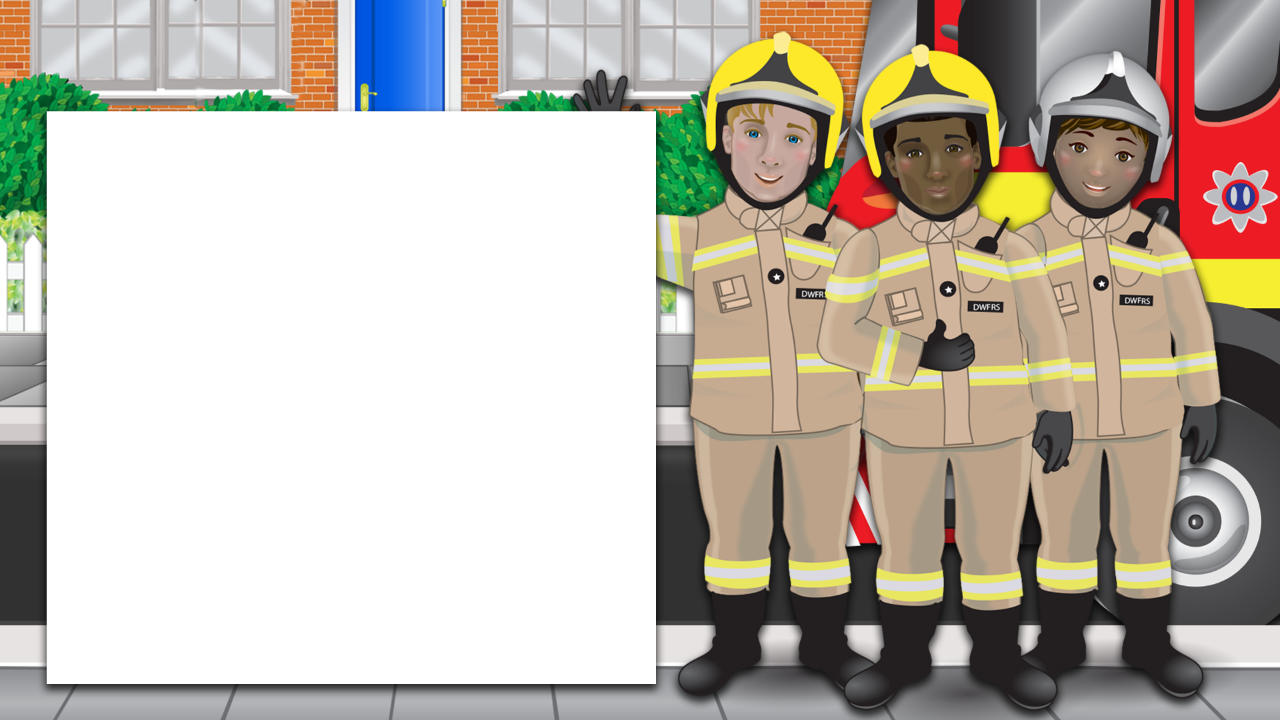 You can be a firefighter!

Now you know what firefighters do and what a firefighter is like, let’s have a go!
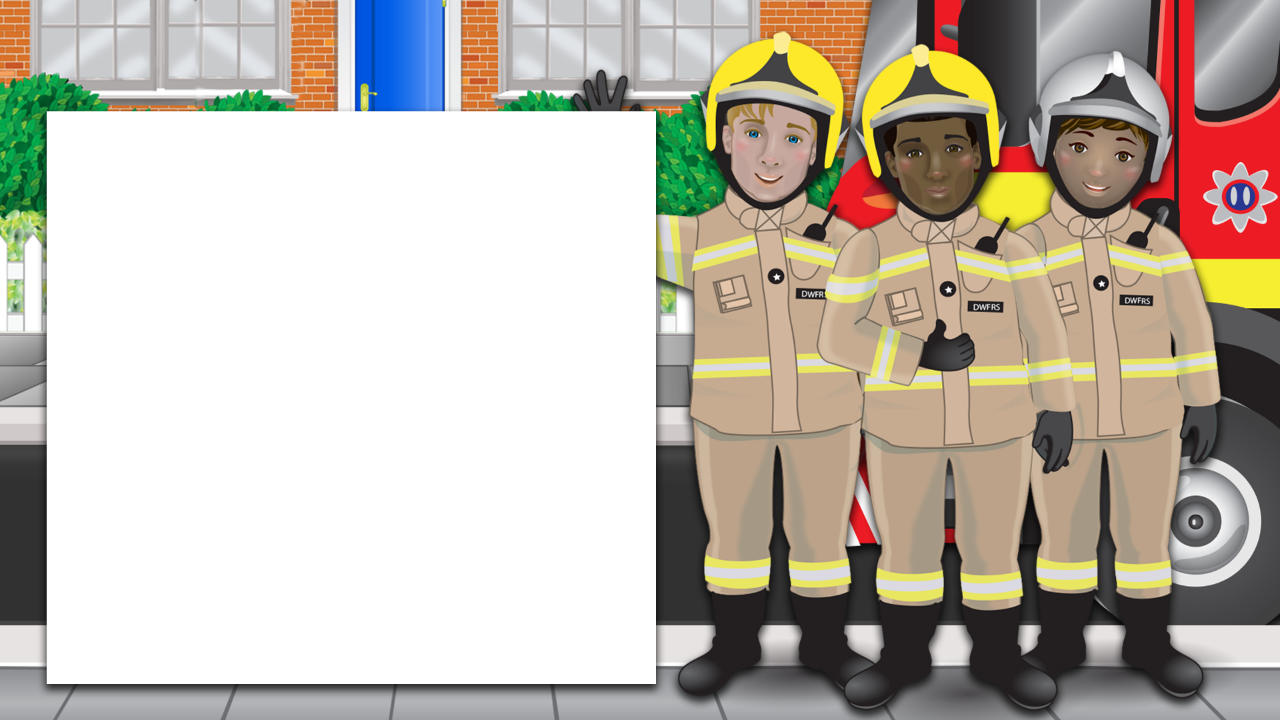 Join in the actions in the video

Firefighter Actions
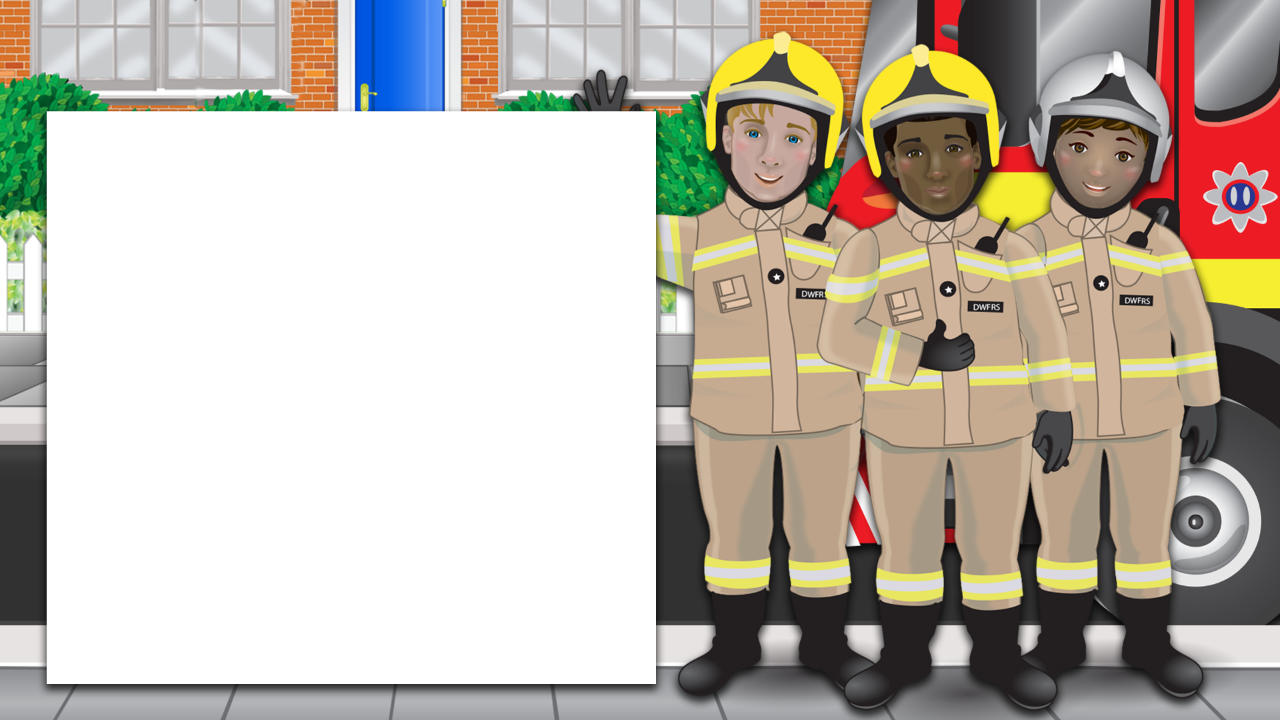 You can be like a firefighter.
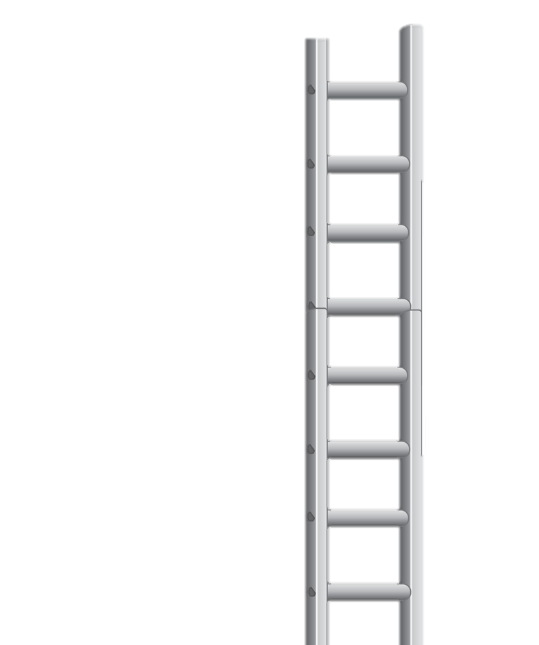 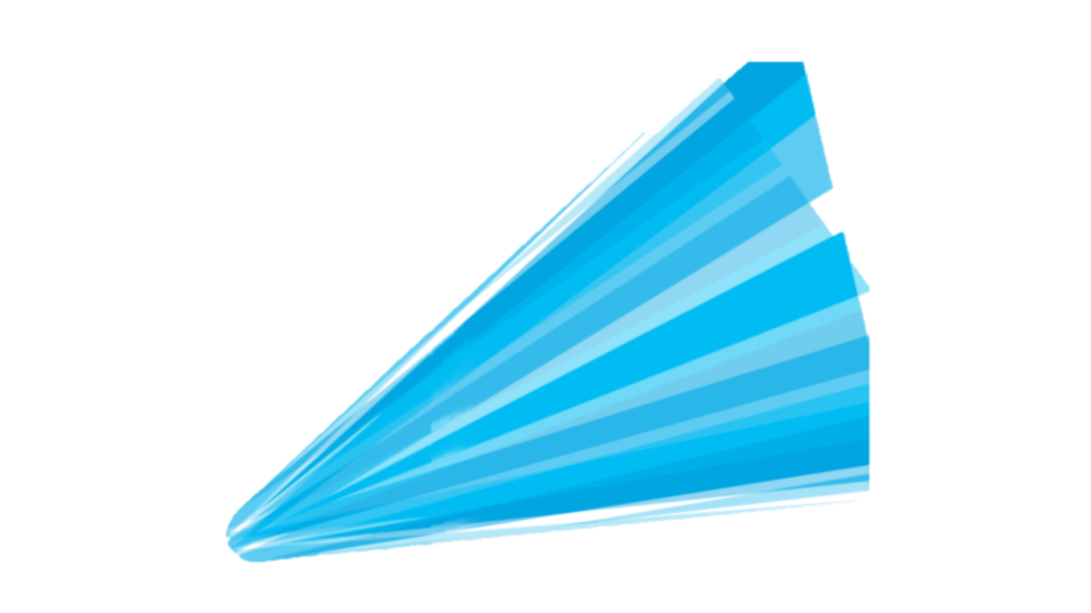 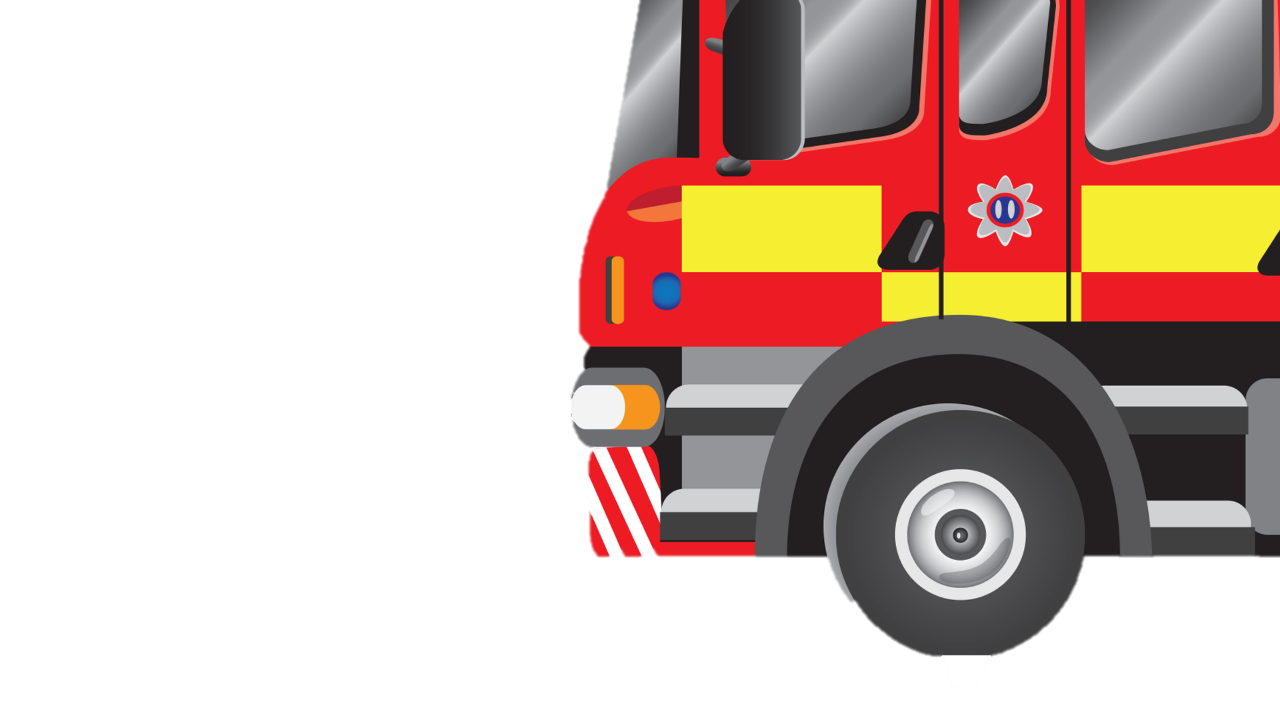 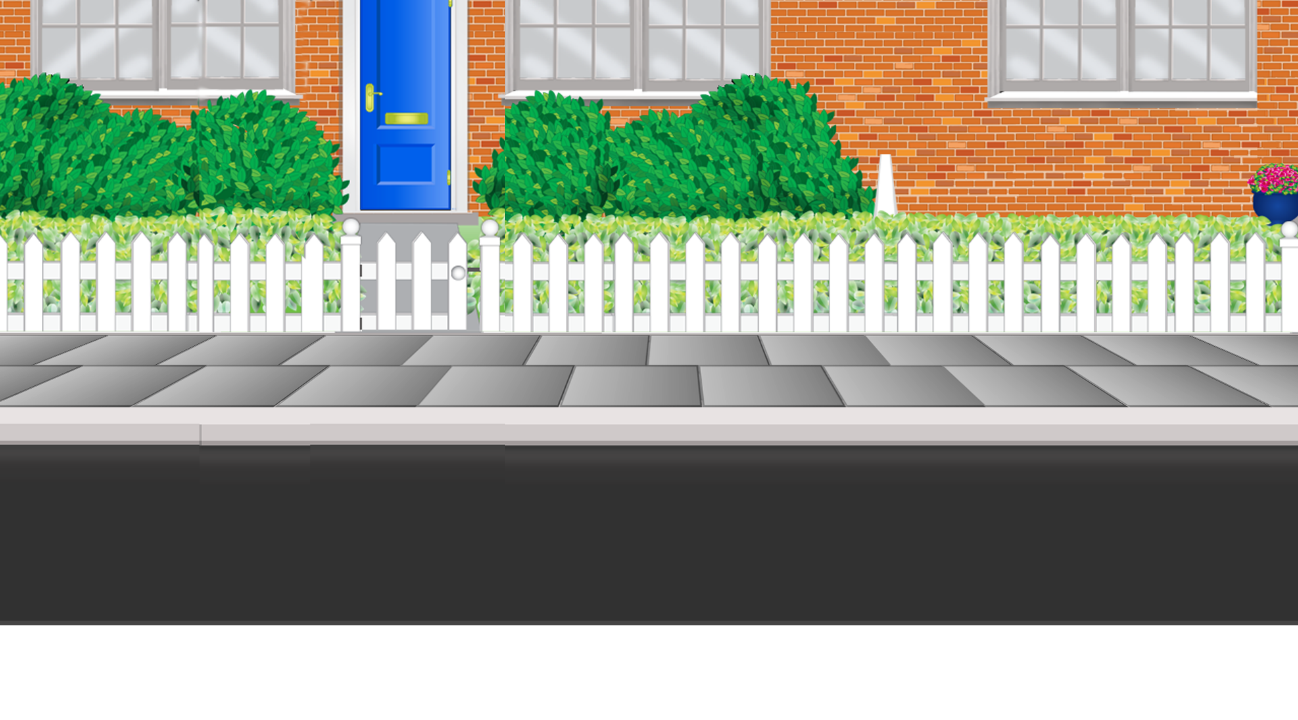 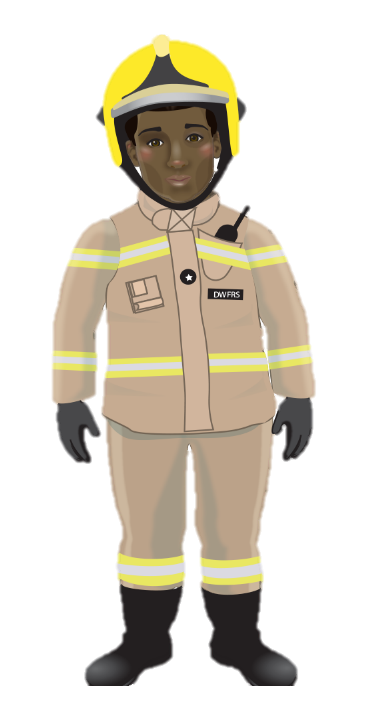 1
Put on your fire kit
2 
Drive the fire engine
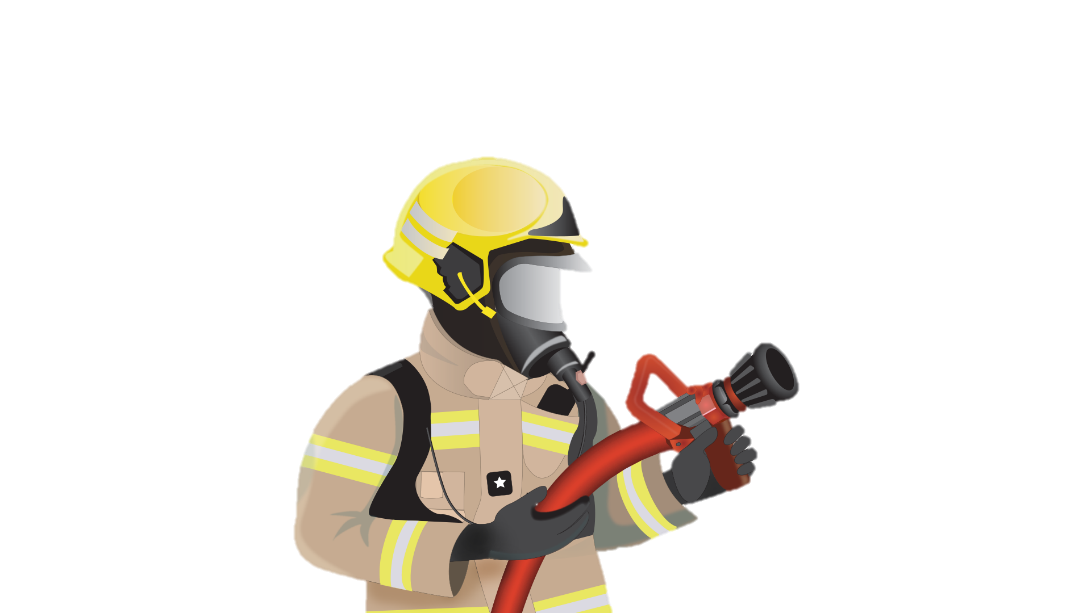 4 
use the hose
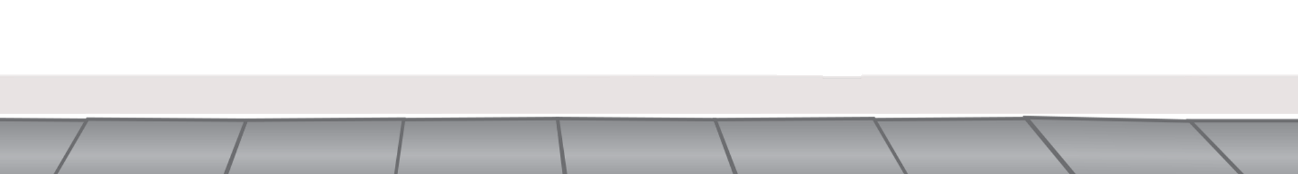 3
Climb the ladder
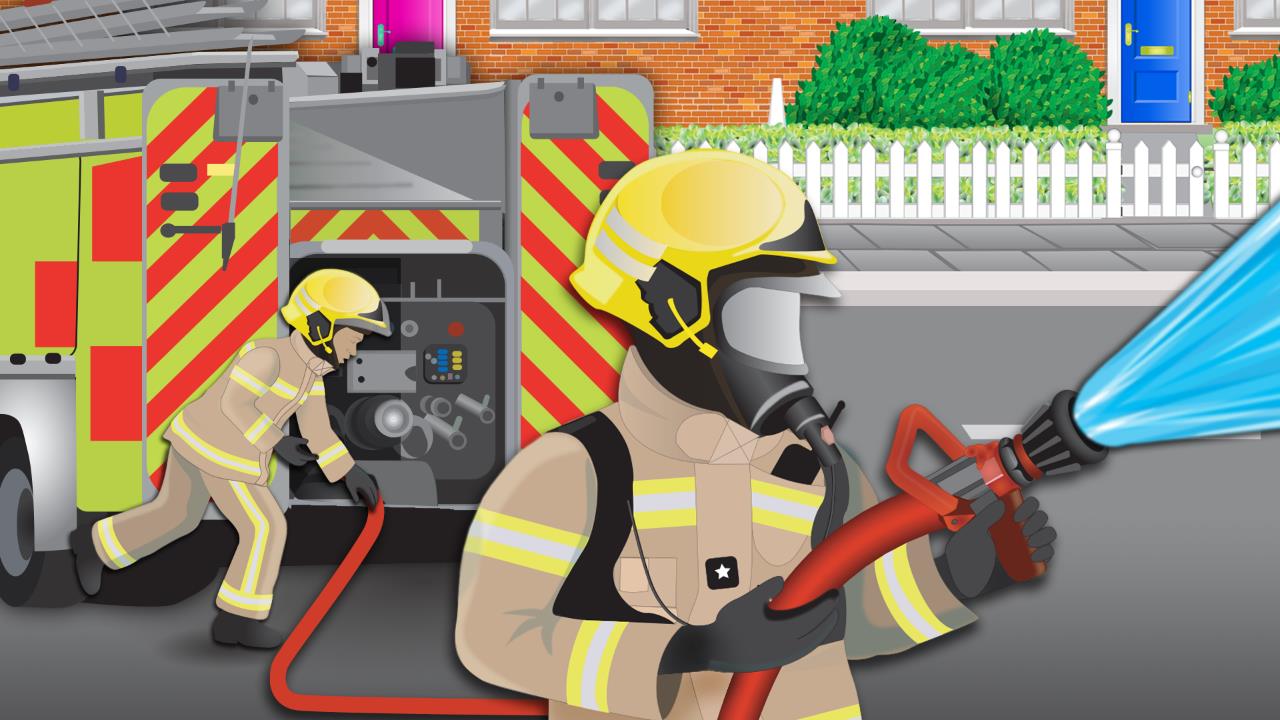 What is a firefighter like?
brave
teamwork
encouraging
perseveres
Kind and thoughtful
trustworthy
speaks clearly & carefully
respectful
asks for help
keeps fit and healthy
listens carefully
follows instructions
[Speaker Notes: Before very long down our street there came sailing
With bright red lights flashing and loud sirens wailing
The fire crew came to set work on their task,
 They were dressed in big boots they wore helmets and masks.
They hooked up the hose and ran into the house
And sprayed streams of water in order to douse,
The table the curtains our lovely snack too
And it didn’t take long till the fire was through.]